Learning outcomes...
Most: explain how water levels are maintained by a balance between input and output 
Should: explain how the kidneys respond to changes in conditions
Could:  explain  the role of ADH in urine concentration and explain it’s effects during alcohol and ecstasy consumption
Key question....what is negative feedback?
negative feedback in a control system reverses any changes to the system’s steady state
Most: explain how water levels are maintained by a balance between input and output 
Water input:
Water output:
ADH and the kidneys
What is the function of the kidneys?
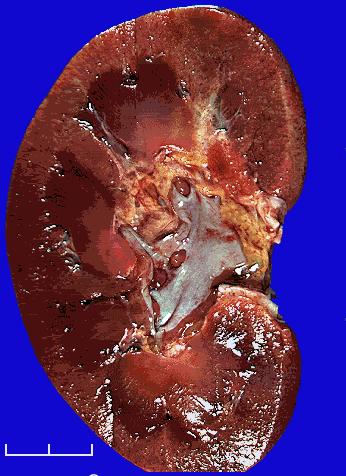 Maintain body’s water level
Filter water, sugar, salt and waste from blood 
Reabsorb all sugar
Reabsorb as much salt and water as is needed
Excess is lost as urine
Fluids
Excess water (blood plasma)
Kidneys remove more from blood
Large volume of dilute urine
Not enough water (blood plasma)
Kidneys remove less from blood
Concentrated urine
Should: explain how the kidneys respond to changes in conditions
How does your urine change in different environments
Hot temperature
Exercise
Intake of fluids
Intake of salts
Hot temperature
Sweat – water loss
Kidneys reabsorb water back into blood
Small volume of concentrated urine
Exercise
Hot – sweat to cool down
Lose water through sweat
Same as heat – small concentrated volume of urine
Salts
Too much – concentrated urine. Why?
Reabsorb water into blood to dilute salt concentration
Explain the effect of the following on the kidneys:
Crisps
Water
Exercise
Could:  explain  the role of ADH in urine concentration and explain it’s effects during alcohol and ecstasy consumption
Anti-diuretic hormone (ADH)
Produced by pituitary gland-released into bloodstream
What monitors water levels in blood?
Hypothalamus/brain
Activates pituitary to release ADH in suitable levels
ADH release causes the kidney to become more permeable
What does this mean?
More water re-absorbed
Negative feedback
Low blood water levels – ADH concentration in blood is increased so kidneys absorb more water
Urine is?
High blood water levels – ADH concentration in blood is decreased so kidneys absorb less water
Urine is?
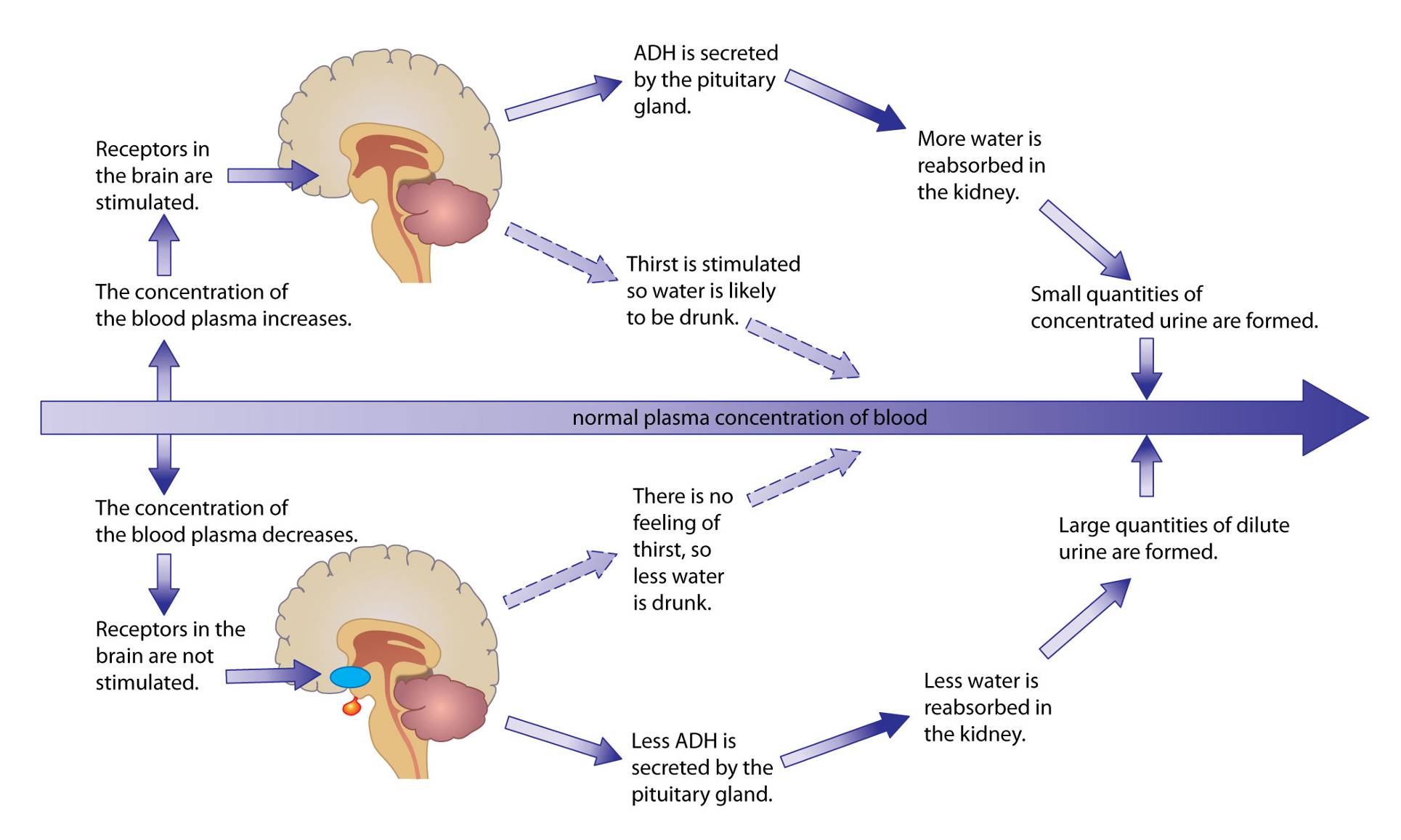 Stimulus – blood concentration too high (concentration looks at salts etc. So tells you that there isn’t enough water in the blood)
Receptors – hypothalamus detect levels
Hypothalamus causes an increase in ADH production
Effector – kidneys reabsorb more water from blood
Response – more concentrated urine
ADH - effects of.....
Alcohol:
Suppresses release of ADH
Kidneys reabsorb less water
More water passes out as urine – dehydration
Headaches, dizziness – death
Ecstasy:
Increased release of ADH
Reabsorb more water, concentrated urine, swelling of cells